let’s take a few minutes to think about …
link
Explore the disciplines of science
	(Physics, Chemistry, Astronomy, Geology, Biology)
We’ll start with…..
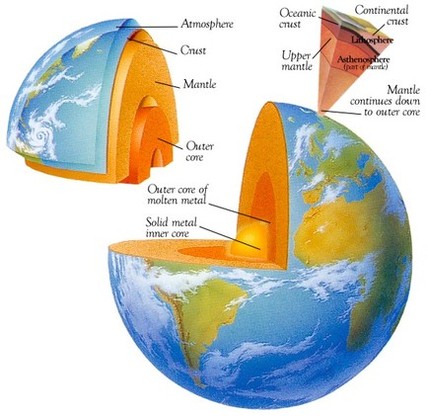 the Geosphere
the goal (standard)
     assessed on … (scales)
first…
explore/review the Rock Cycle…
	types of rocks
	and how they form

	where are these rocks? ___________

	what is a ‘rock’
	__________________________________________
	______________________________________________

		examples: ________________________________

		mineral
		_________________________________________________
		_________________________________________________
		_________________________________________________

	three classifications (categories) of rocks
	_______________________________________________
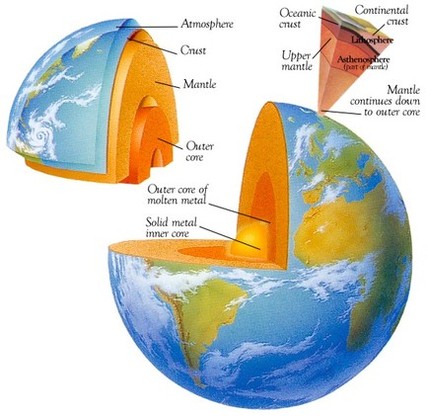 form the crust of Earth
any natural material, hard or soft, 
having a distinct mineral composition, 
categorized by how it forms
soil is not a mineral/rock because it is composed of decomposed organic matter.
solid inorganic (not living, or composed of once living matter) substance of natural occurrence, 
has a crystalline structure
sedimentary, metamorphic, igneous
first…
explore/review the Rock Cycle…
	types of rocks
	and how they form

	where are these rocks? ___________

	what is a ‘rock’
	__________________________________________
	______________________________________________



	
	what do rocks “do” for us?
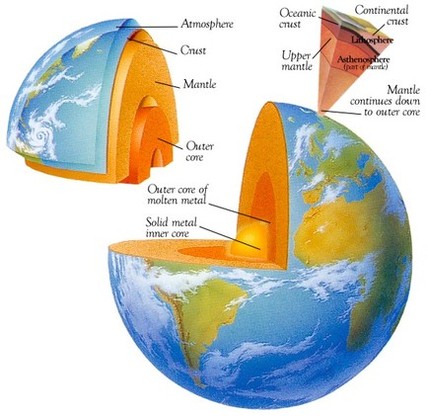 form the crust of Earth
any natural material, hard or soft, 
having a distinct mineral composition, 
categorized by how it forms
have the trays out 
at the table
shout out characteristics
first…
explore/review the Rock Cycle…
	types of rocks
	and how they form
	
	where are these rocks? ___________

	what is a ‘rock’
	__________________________________________
	______________________________________________

	how did these rocks come to be?









	how old?  how young?
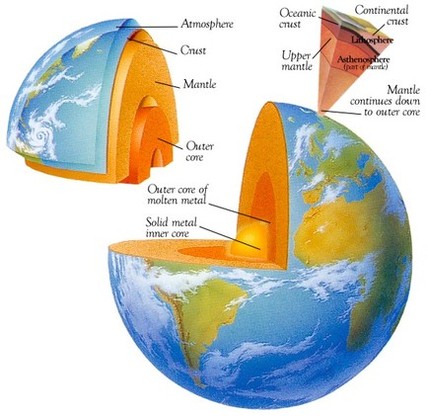 form the crust of Earth
any natural material, hard or soft, 
having a distinct mineral composition, 
categorized by how it forms
first…
explore/review the Rock Cycle…
	types of rocks
	and how they form
	
	where are these rocks? ___________

	what is a ‘rock’
	__________________________________________
	______________________________________________
	___________________________________________

	how did these rocks come to be?

	how old?  how young?
	_____________________________________________________

so,…. as we go through this year in Integrated Science, we will be looking at
changes on Earth that happened from early Earth (4 billion years ago) to now…
	to help keep these events in perspective, 
	construct a to-scale timeline…
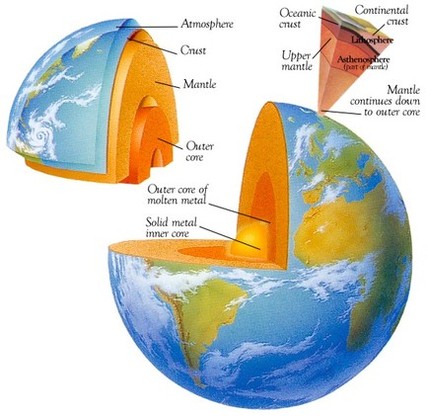 form the crust of Earth
any natural material, hard or soft, 
having a distinct mineral composition, 
categorized by how it forms
from Earth first began to cool (4 billion ya) to now
first…
explore/review the Rock Cycle…
	types of rocks
	and how they form
	
	where are these rocks? ___________

	what is a ‘rock’
	__________________________________________
	______________________________________________
	____________________________________

		mineral 
		___________________________________
		_________________________________________
		_________________________________________

	three classifications (categories) of rocks
	_______________________________________________	

	how did these rocks come to be? ________________________
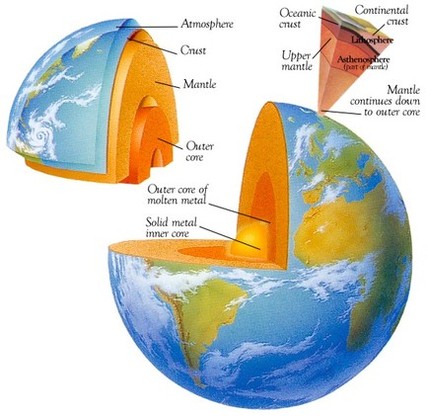 form the crust of Earth
any natural material, hard or soft, 
having a distinct mineral composition, 
categorized by how it forms
soil is not a mineral/rock because it is composed of decomposed organic matter.
solid inorganic (not living, or composed of once living matter) substance of natural occurrence, 
has a crystalline structure
sedimentary, metamorphic, igneous
the Rock Cycle
RGB 250 244 230
first…
explore/review the Rock Cycle…
	types of rocks
	and how they form
	
	where are these rocks? ___________

	three classifications (categories) of rocks
	_______________________________________________	

	how did these rocks come to be? ________________________
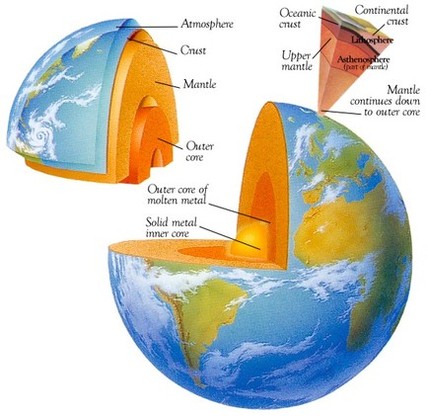 form the crust of Earth
sedimentary, metamorphic, igneous
the Rock Cycle
first… there had to be rocks to begin the Rock Cycle
	4.5 bya Earth molten (melted) ball ….
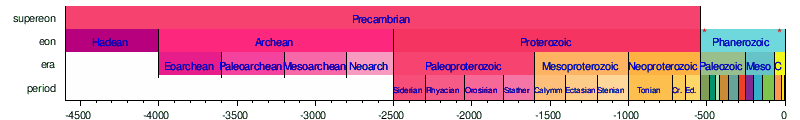 million years
The Earth formed out of the sea of dust and gases swirling 
      around the forming Sun….. 4.6 billion years ago




    Precambriam SuperEon
          from 4.6 billion (4600 million) years ago to 545 million years ago
	Earth begins… to early life
where’d that “dust” come from?
other Suns (stars)
that “supernova” and 
spit their “guts” across the universe
Hades
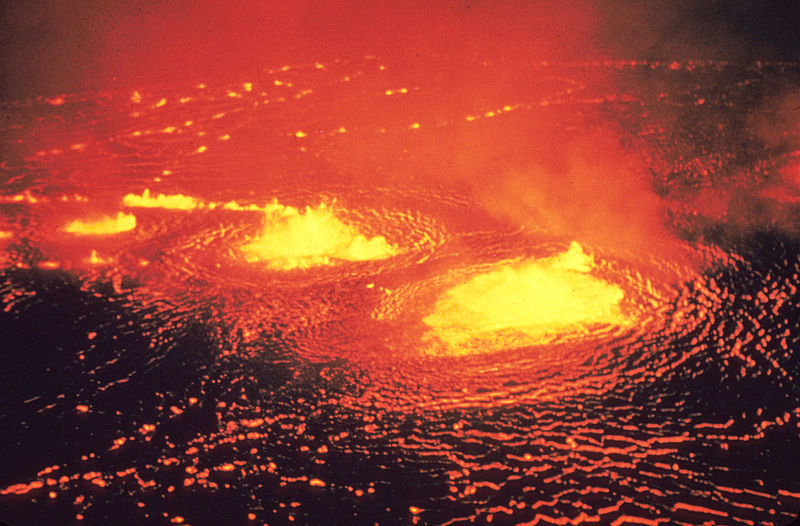 Stage 1: Hadean Eon
	Earth is Forming

	Time Period: 
	4,600-4,000 million years ago
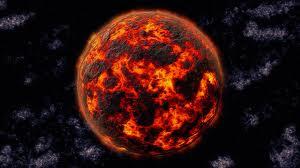 Hadean Eon…

Geologic State of the Earth

	matter accumulates due to bombardments
		gravity increases

	“hot” due to:
		bombardments from galactic bodies (ex: meteors)
		decay of radioactive isotopes
		compression of the matter making up the Earth

	early on in the eon… the Earth was molten
		matter settled due to differences in density
			iron core
			silicate crust
	
	began to cool
		layers formed – core, mantle, crust (3-44 miles deep)
first rocks
for rocks to change there has to be weathering
	
	


	there has to be an atmosphere, 
	and liquid, moving water

Earth’s atmosphere
and
the accumulation of liquid water happened in the Archaen Eon
the breaking down of rocks, soil, and minerals
through contact with the Earth's atmosphere, 
water, and biological organisms
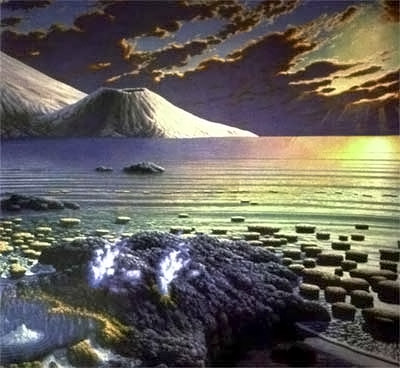 Stage 2: Archaen Eon  (“ancient”)
	Earth gets some more features
		and some life

	Time Period
	4000-2500 million years ago
Archaen Eon…	

Composition of the Atmosphere - early on
	Earth’s gravity is strong enough to hold an atmosphere

	primarily made of the gases from volcanic eruptions

	H2O				H2S	
	CO2				H2O
	CH4				CH4
	NH3				NH3
	HCl
	SO2
			N2  

		H2O	55%
		CO2 	20%
		SO2 	10%
		NH3 	8%
		CH4 	8%

		others: H2S,  HCl …
Hydrogen	Sulfur


Carbon		Nitrogen


Oxygen		Chlorine
from bombardment
with comets and meteors
from volcanic
eruptions
from the cosmos ???
best guess
from 
various
sources
Archean Eon…

Geologic State of the Earth

	Crust cooled
		atmospheric water condenses
			rains and rains and rains for millions of years
			oceans form
		atmospheric gases dissolve in oceans…
			     (polar ones) NH3, SO2, H2S 
			     (and some of the nonpolar) CO2, CH4, N2
			depleted from atmosphere

	First continents form

	Volcanic activity
		“feeds” the gases of the atmosphere
		AND
		spews lava up and out onto Earth’s surface
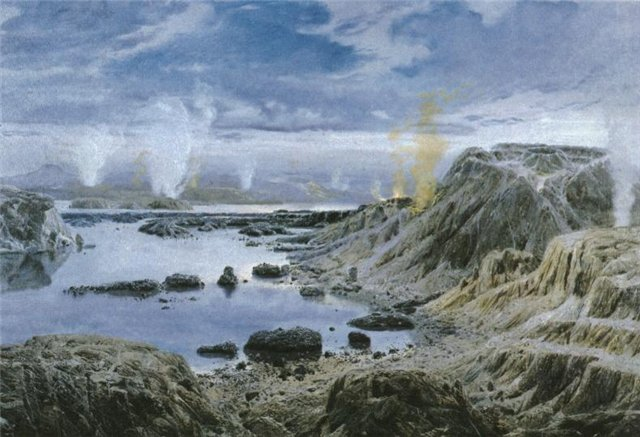 T < 100C (212F)
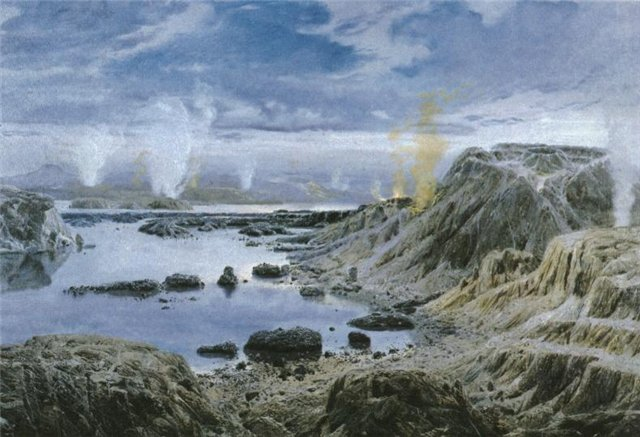 edit….
link to sediment to rock….
crayon lab… demo
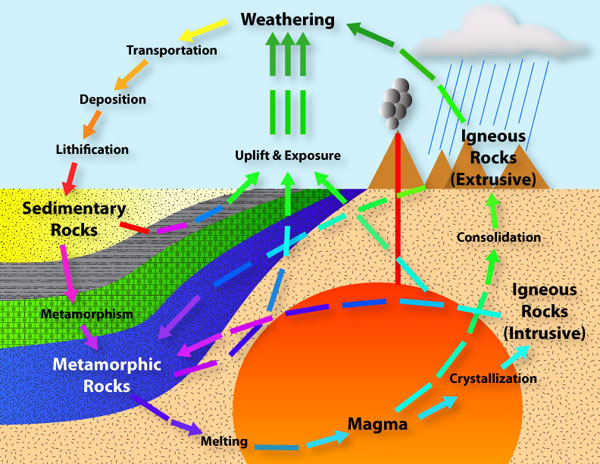 http://www.mineralogy4kids.org/?q=rock-cycle
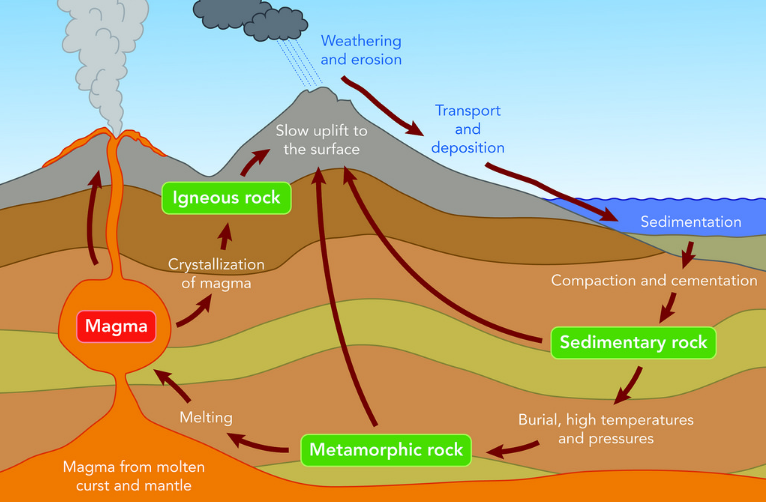 https://www.australiancurriculumlessons.com.au/2017/04/09/rock-cycle-science-geology-lesson-years-789/
exploring the Rock Cycle…
	types of rocks
	and how they form

http://www.learner.org/interactives/rockcycle/index.html

Fill in the handout…
and, 
respond to the question regarding the role of water 
in the Rock Cycle

IF… you happen to finish,
	1. identify the types of rocks at the lab bench
	2. cut out the cut-and-paste activity… pieces into envelope